Дидактическая  игра
"Наши эмоции"
Разработала: Мазанова С.А.
Воспитатель МДОУ 117
Цель игры:
Умение определять и различать человеческие эмоции
Задачи игры:
Формировать социальную и эмоциональную сферу ребенка
Развивать воображение
Развивать мелкую моторику 
Развивать пространственное и логическое мышление
Воспитывать чувство любви к близкому человеку
Ход игры
Предложить детям собрать ту или иную эмоций, обозначить ее и обсудить, почему у созданного персонажа такое настроение. Что у него случилось. Или помочь герою помочь сменить печаль на радость и страх на удивление, а затем придумать историю
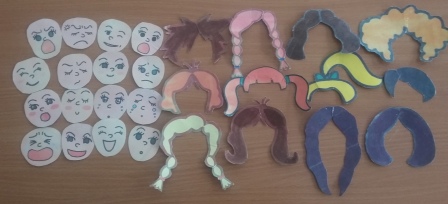 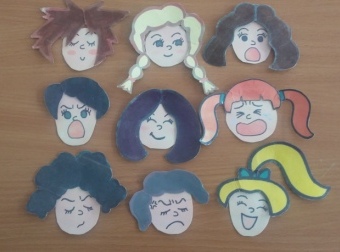